Members’ version
Diversity and Inclusion – 2021/2022 EPCA survey outcome
April 2022
CONFIDENTIAL AND PROPRIETARY
Any use of this material without specific permission of EPCA is prohibited
User manual
Feel free to customize any active parts (element/textbox) in the slide (source infographics are locked).
Please share the results (these slides) with your communication/marketing experts for adaptation and integration of your company results in the best possible way
Remember to delete any active element which is not relevant (instructions, empty textboxes, arrows, etc.)
After modification, save a single slide as .jpg or .png and for multiple used for example in LinkedIn carousel save as .pdf– how to click here.
Don’t forget to tag @EPCA-eu when posting! 


For any support, please contact Silke at communications@epca.eu
User manual
1. Identify customisable text blocks in the slide
EXAMPLE
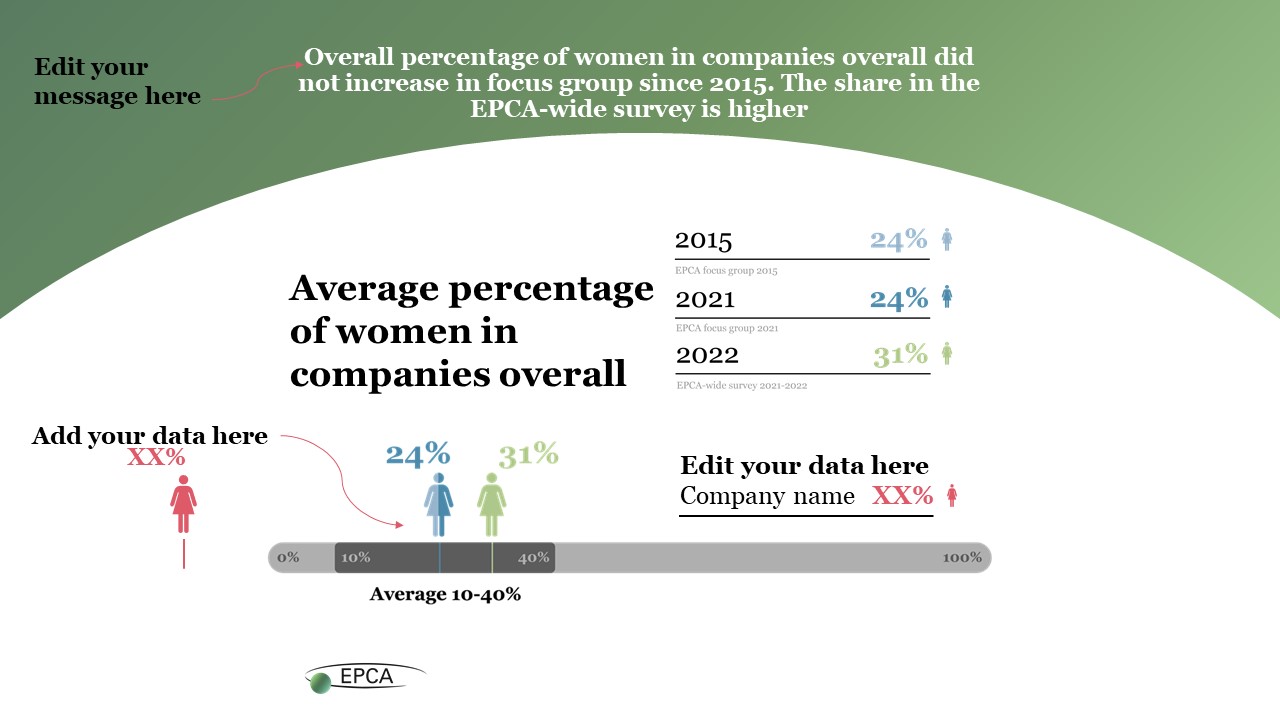 User manual
2. Fill the boxes with your data and messages
EXAMPLE
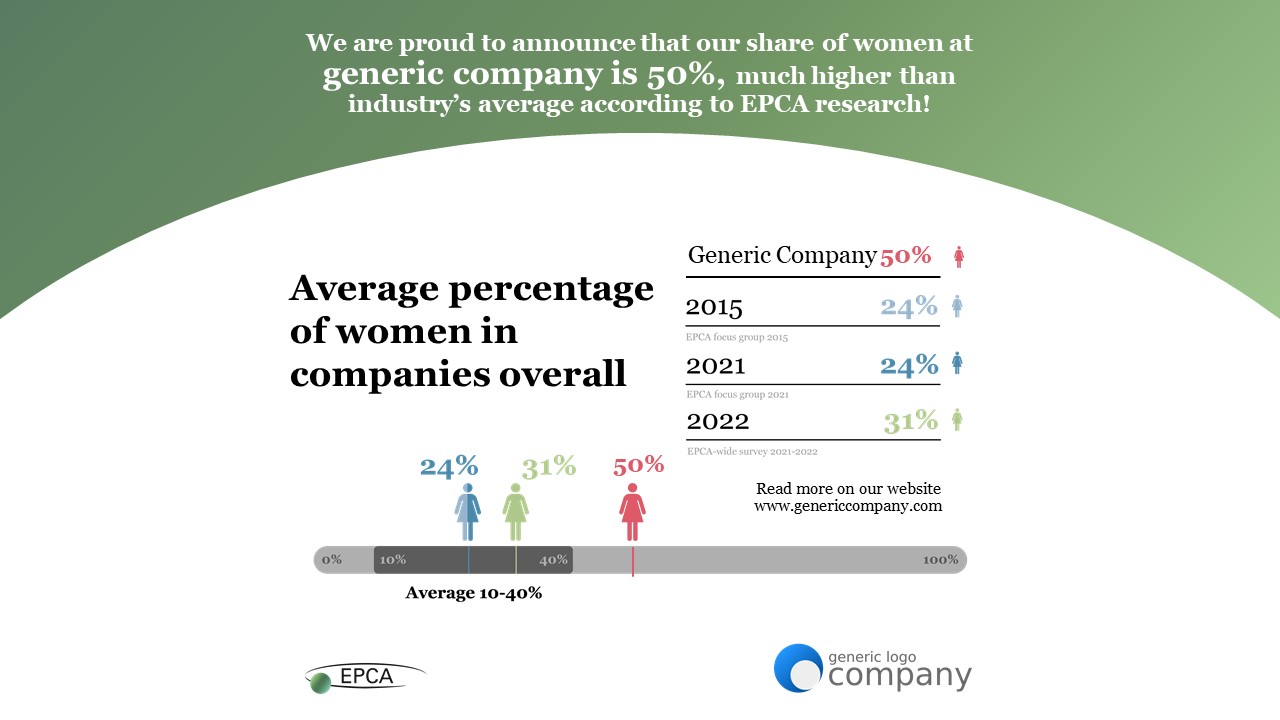 User manual
3. Convert the slide into the right image format to be posted on your company’s social media, e.g.:
EXAMPLE
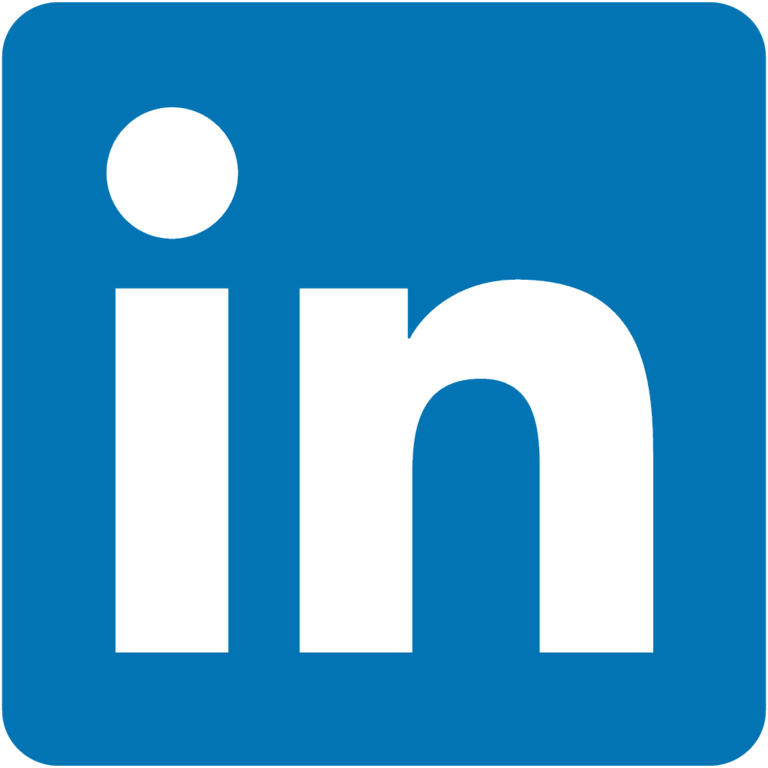 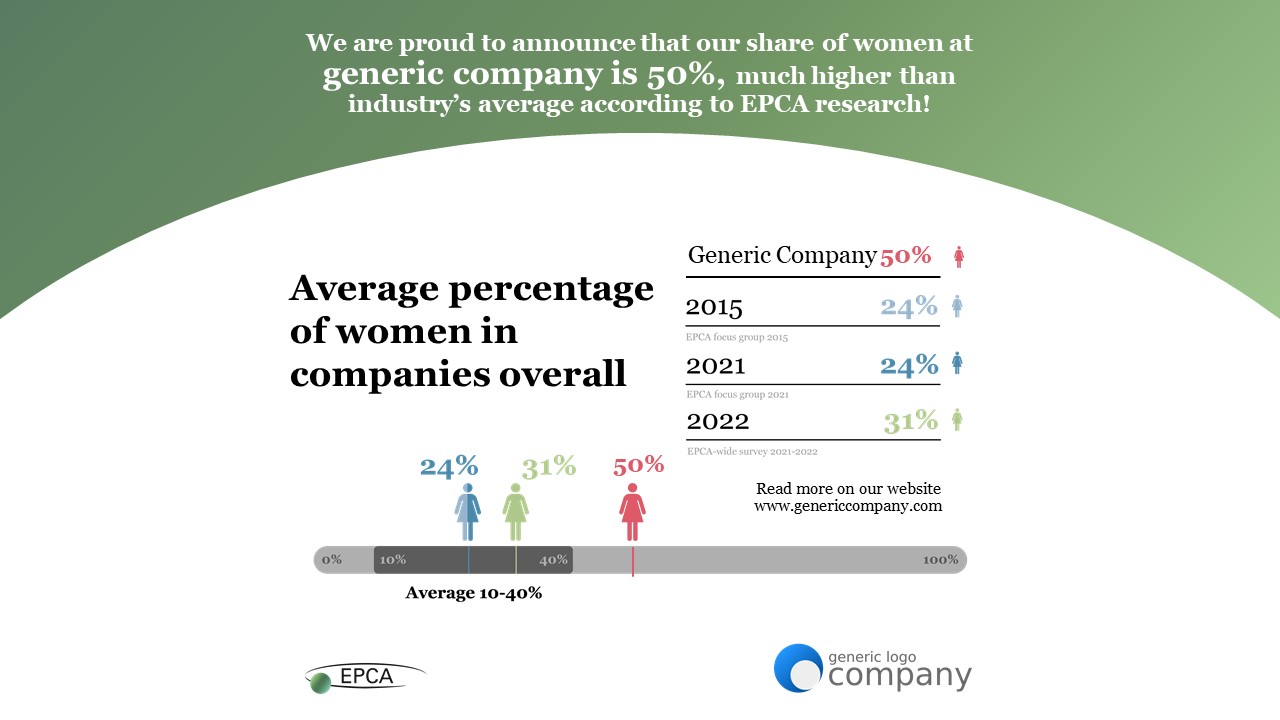 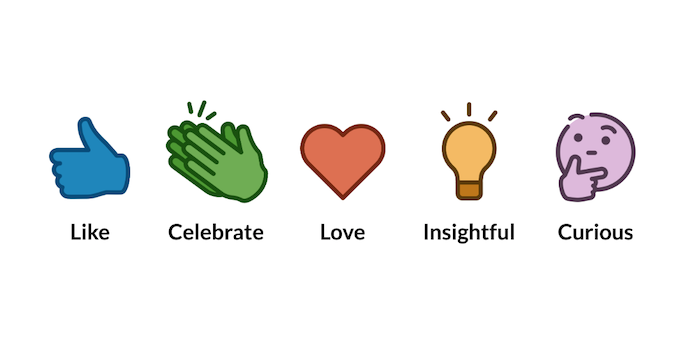 SET OF SLIDES
Overall percentage of women in companies overall did not increase in focus group since 2015. The share in the EPCA-wide survey is higher
Edit your 
message here
Edit your data here
Company name	XX%
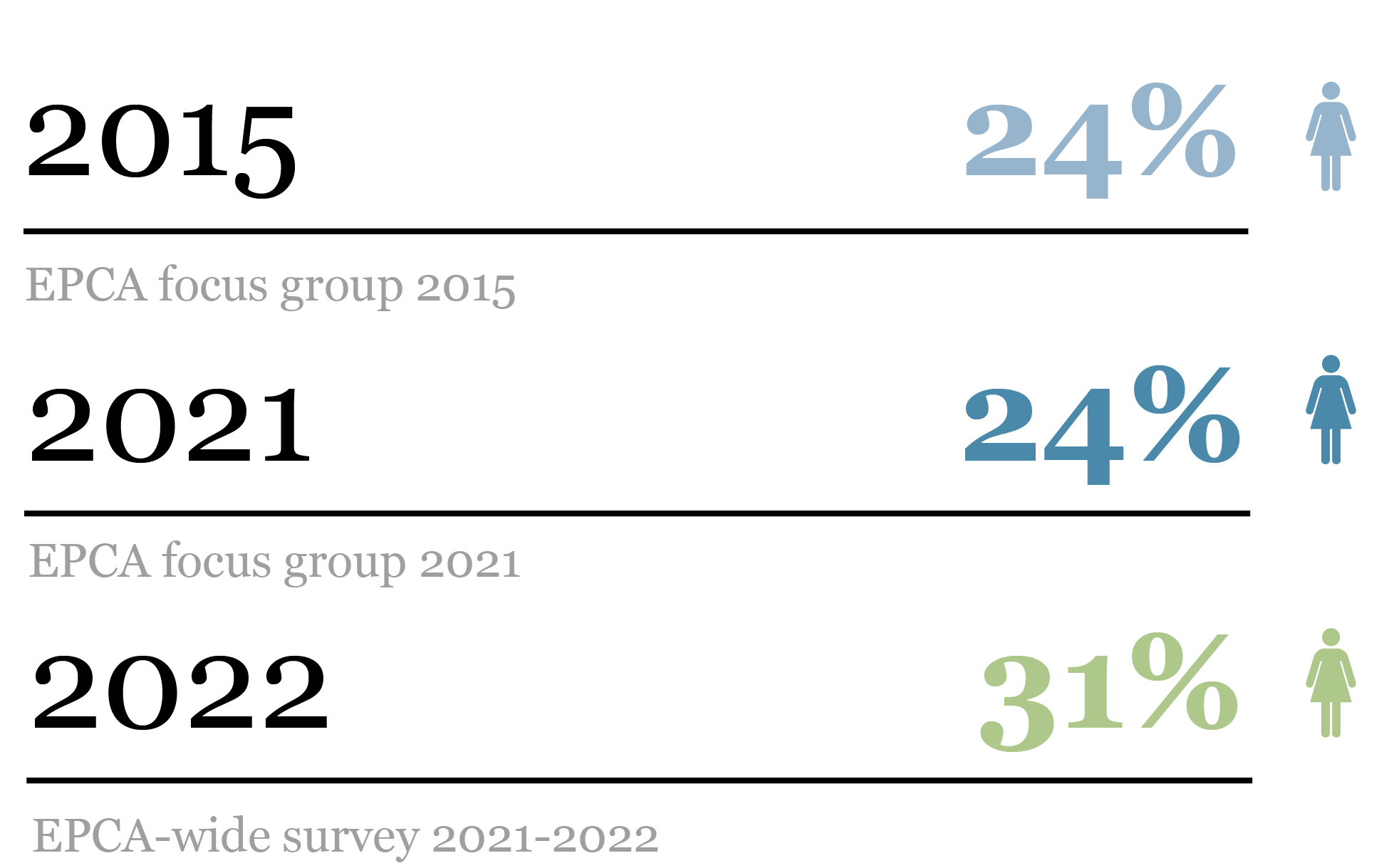 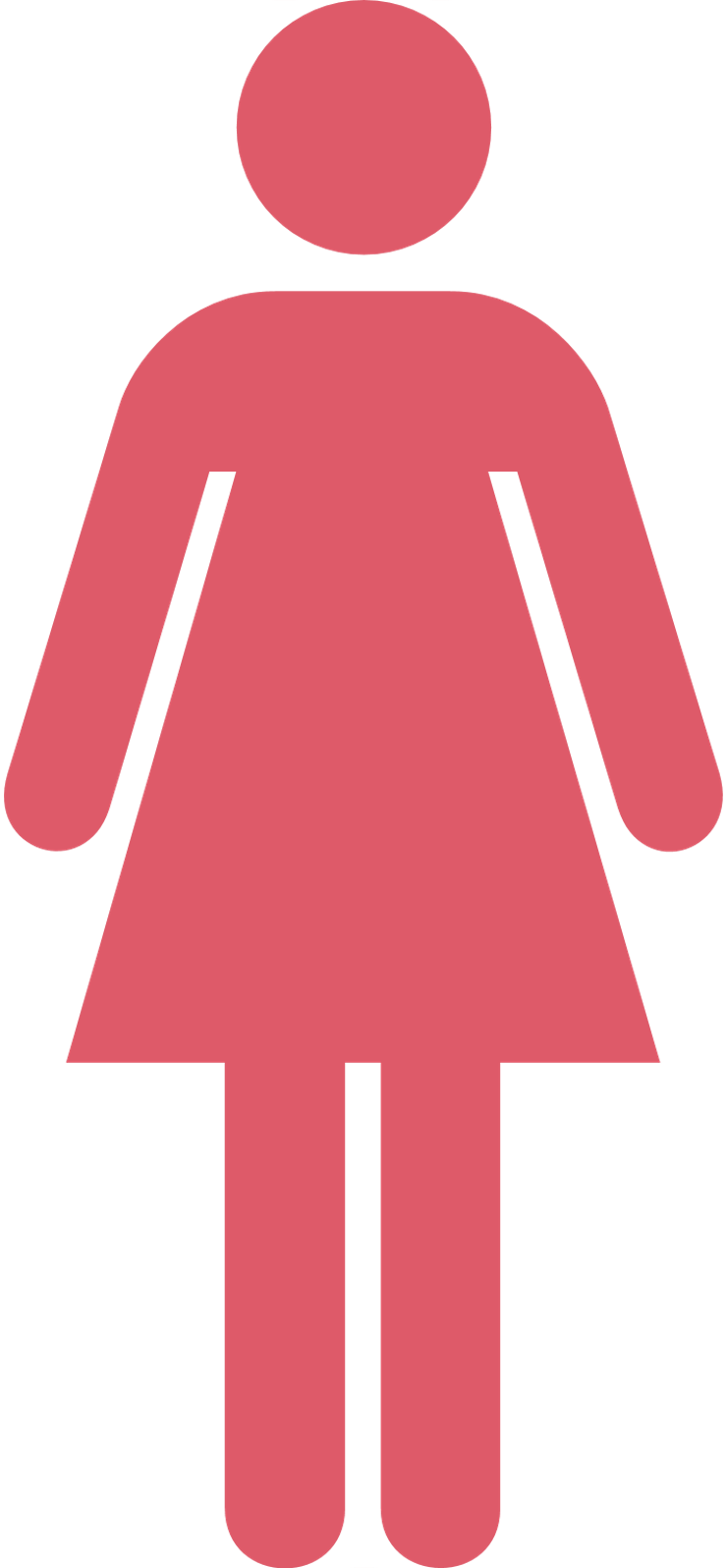 Average percentage of women in companies overall
Add your data here
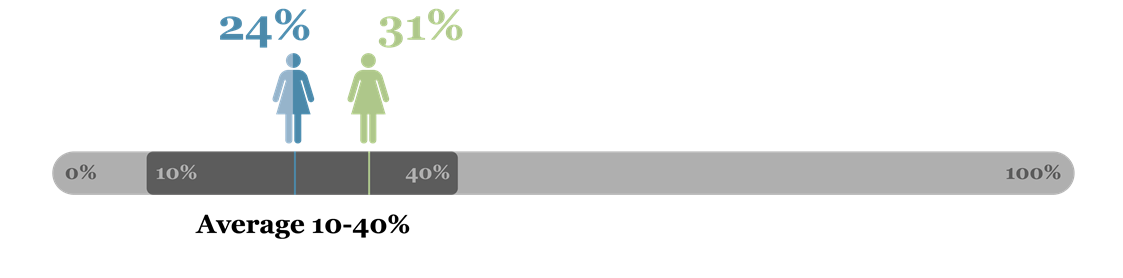 XX%
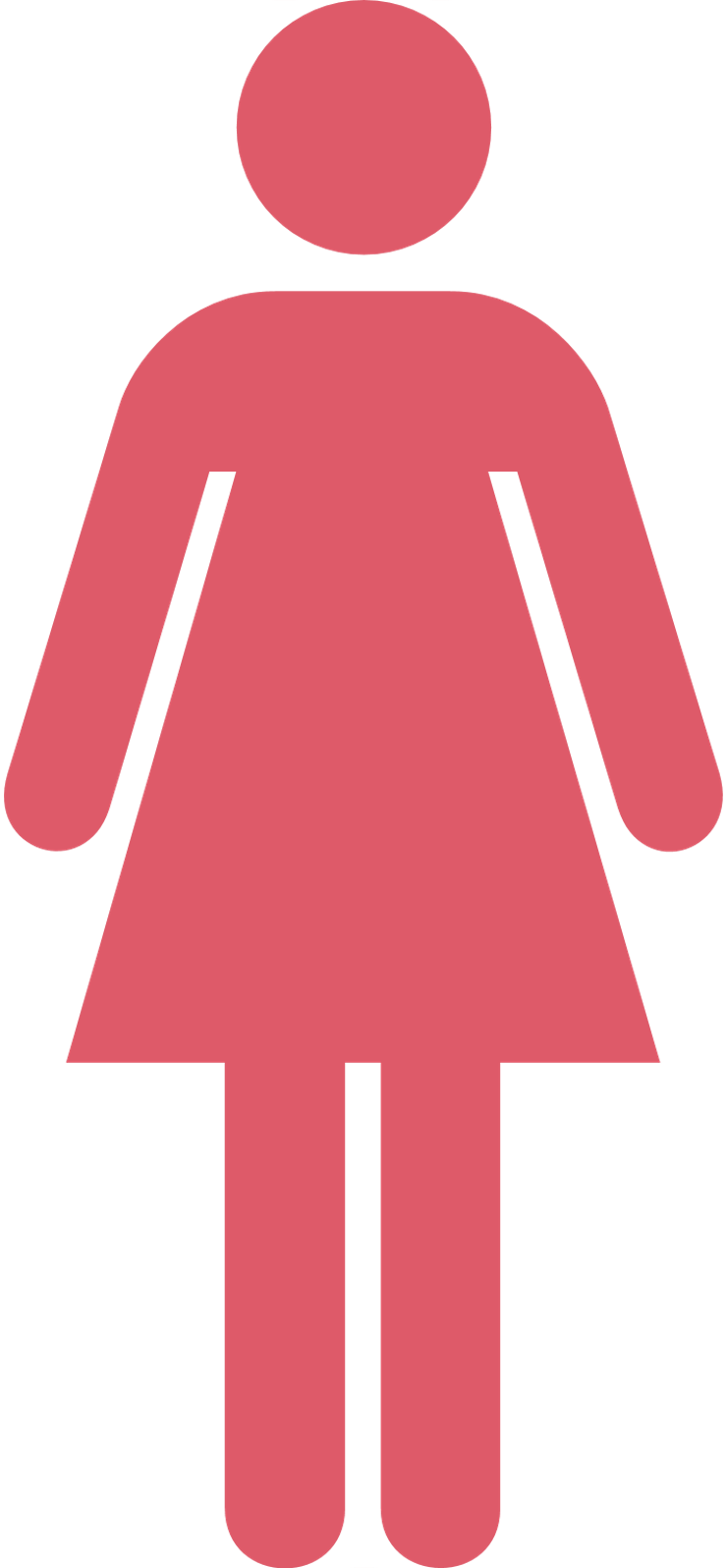 Focus group members have largely set targets – 3/4 of companies surveyed EPCA-wide do not have yet
Add your 
message here
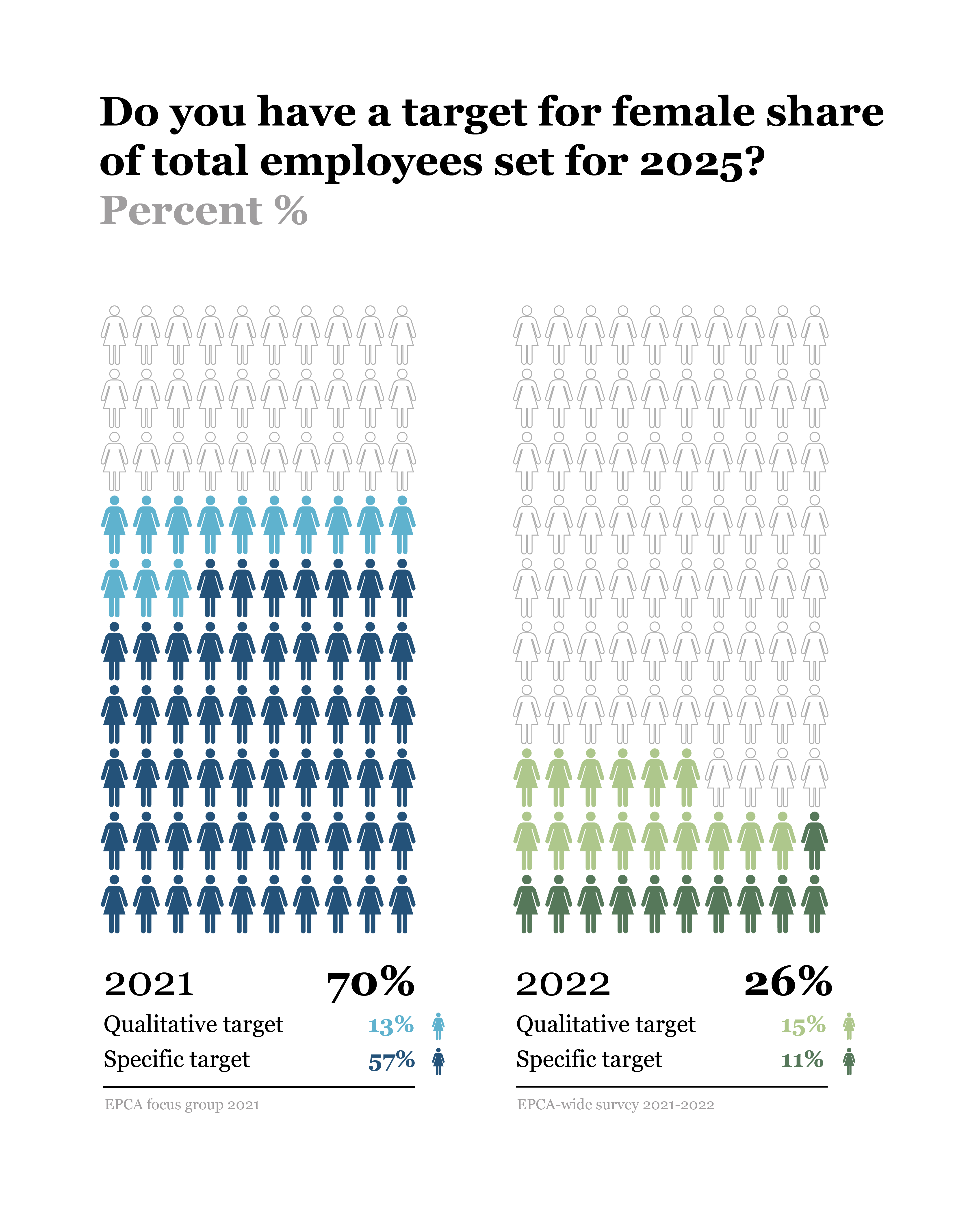 Company name
Qualitative targets
XXX
XXX
XXX

Specific targets 
XXX
XXX
XXX
Add your data here
Focus group members have largely set targets – 3/4 of companies surveyed EPCA-wide do not have yet
Add your 
message here
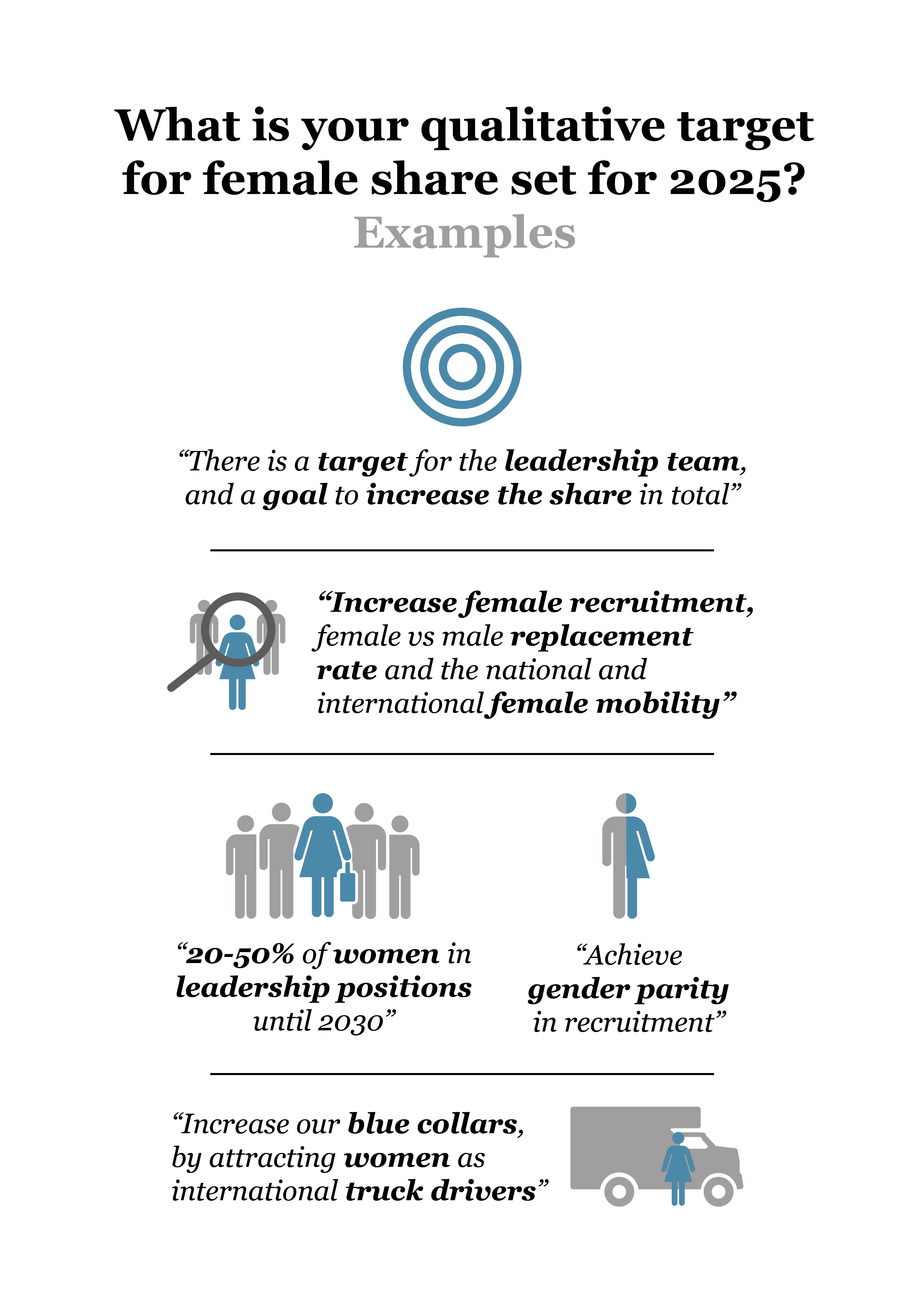 Not all chemical companies track key diversity dimensions yet, particularly in the wider EPCA community
Add your 
message here
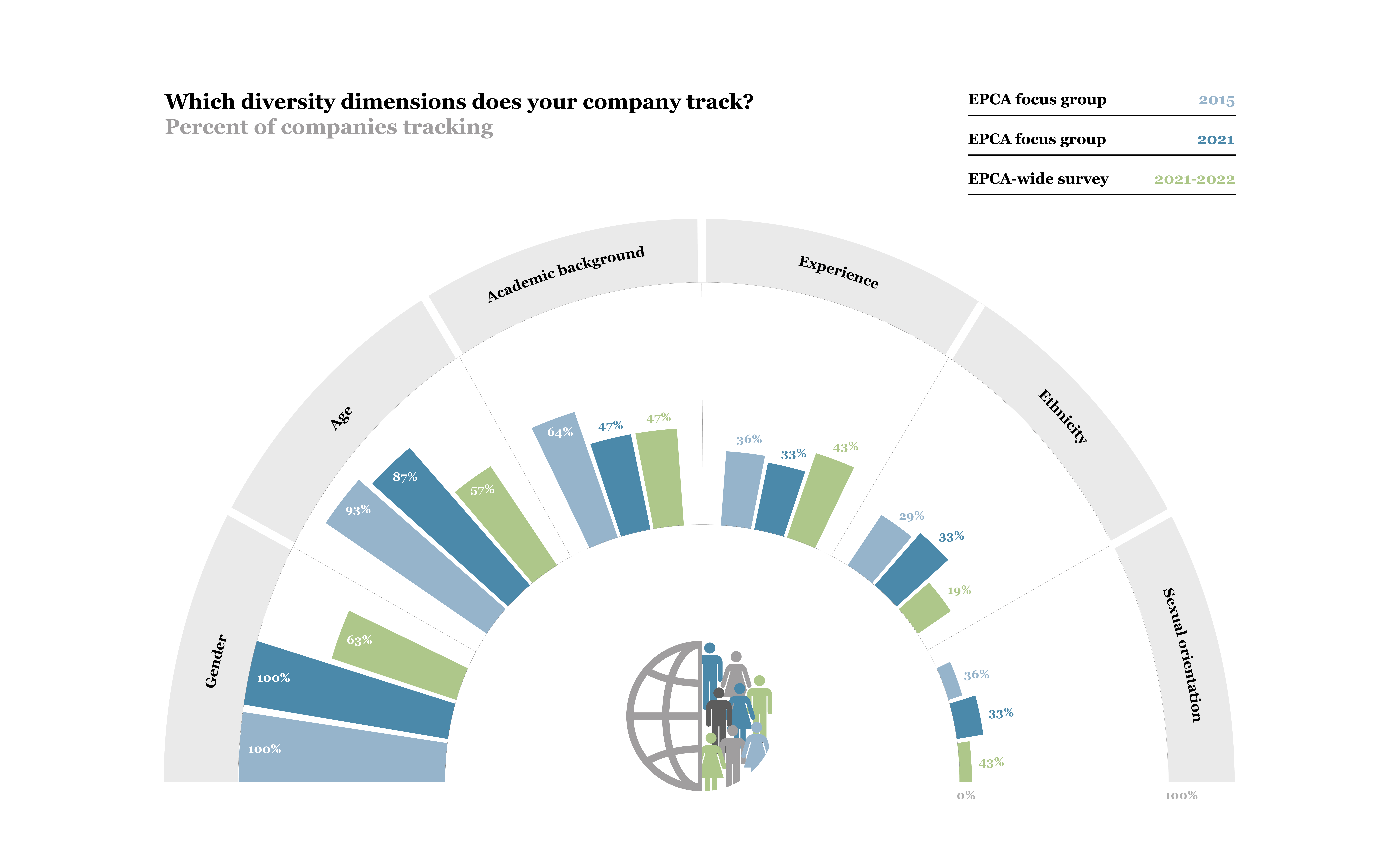 Company name	           XXXX
XXX has  XX% 
Gender dedicated 
recruiting events
XX% of XXX staff 
attends such events
Not tracked
Not tracked
Choose your option
XX
In progress
YES
XX
NO
XX
Gender specific recruiting activities in place – with room for further diversification
Add your 
message here
Company name	           XXXX
XX% of XXX staff 
attends such events 
in 2022 - 2023
NO
XX
insert your option
Nothing
planned
YES
XX
In progress
XX
Inclusive culture and behaviors still largely lacking –companies can shape their environment, so it enables diverse talent to succeed
Add your 
message here
Company name	          XXXX
Choose your option
XX
In progress
NO
XX
YES
XX
Senior management ownership and cascading gender quality down the organization still an opportunity
Add your 
message here
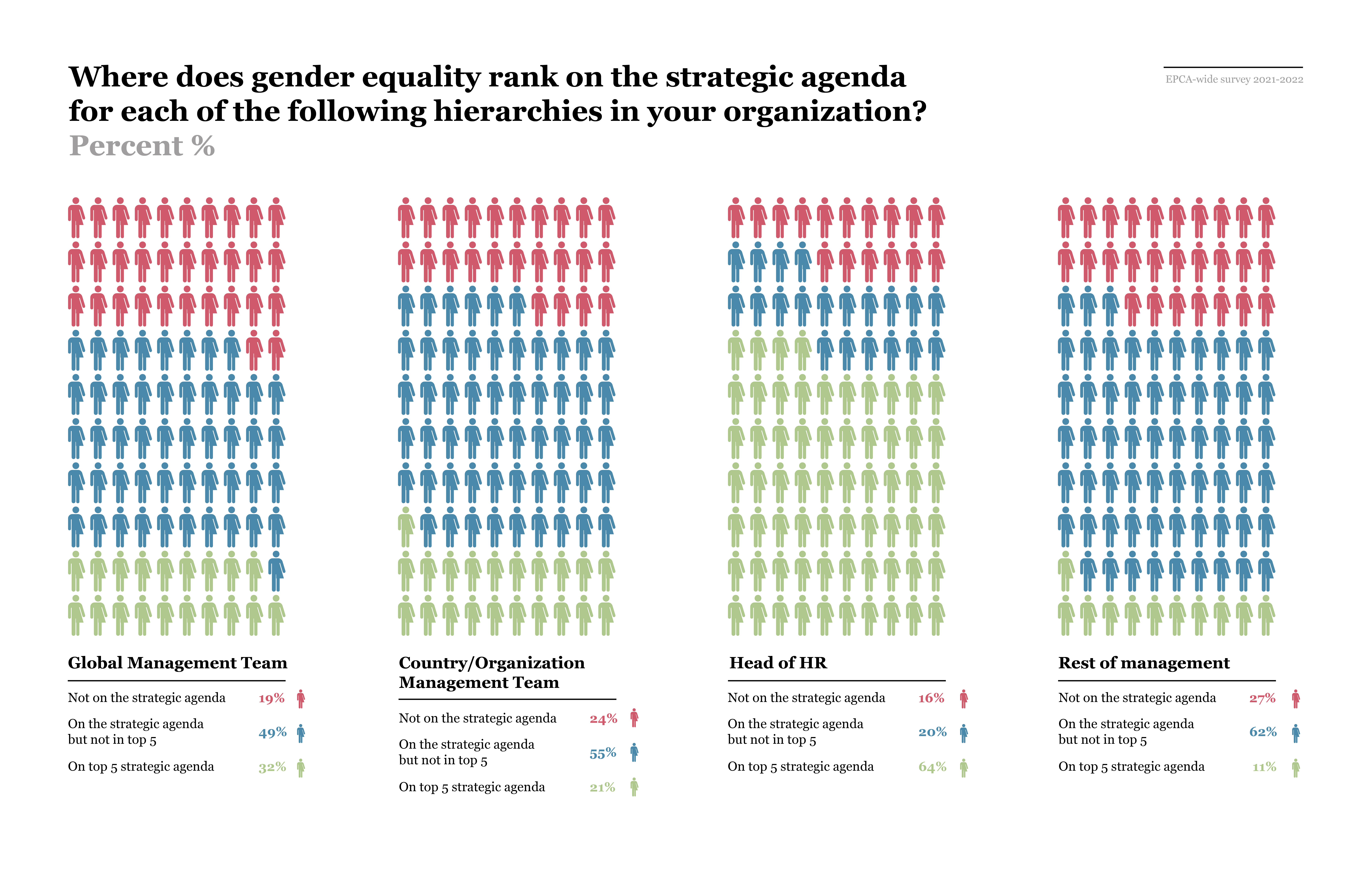 Not on the strategic agenda    |   On the strategic agenda but not in the top 5     |  On the strategic agenda
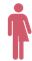 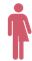 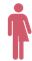 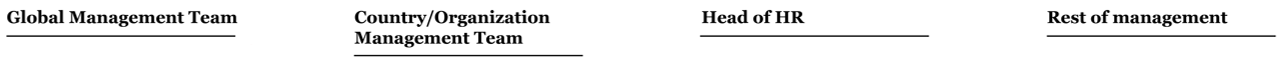 20%
19%
24%
16%
27%
49%
55%
62%
32%
21%
64%
11%
Choose your option here
(Delete options that are not applicable)
Company name
Not on the strategic agenda
On the strategic agenda but not in the top 5 
On the strategic agenda
Not on the strategic agenda
On the strategic agenda but not in the top 5 
On the strategic agenda
Not on the strategic agenda
On the strategic agenda but not in the top 5 
On the strategic agenda
Not on the strategic agenda
On the strategic agenda but not in the top 5 
On the strategic agenda
Providing career advancing opportunities to diverse talents and moving from mentorship to sponsorship
Add your 
message here
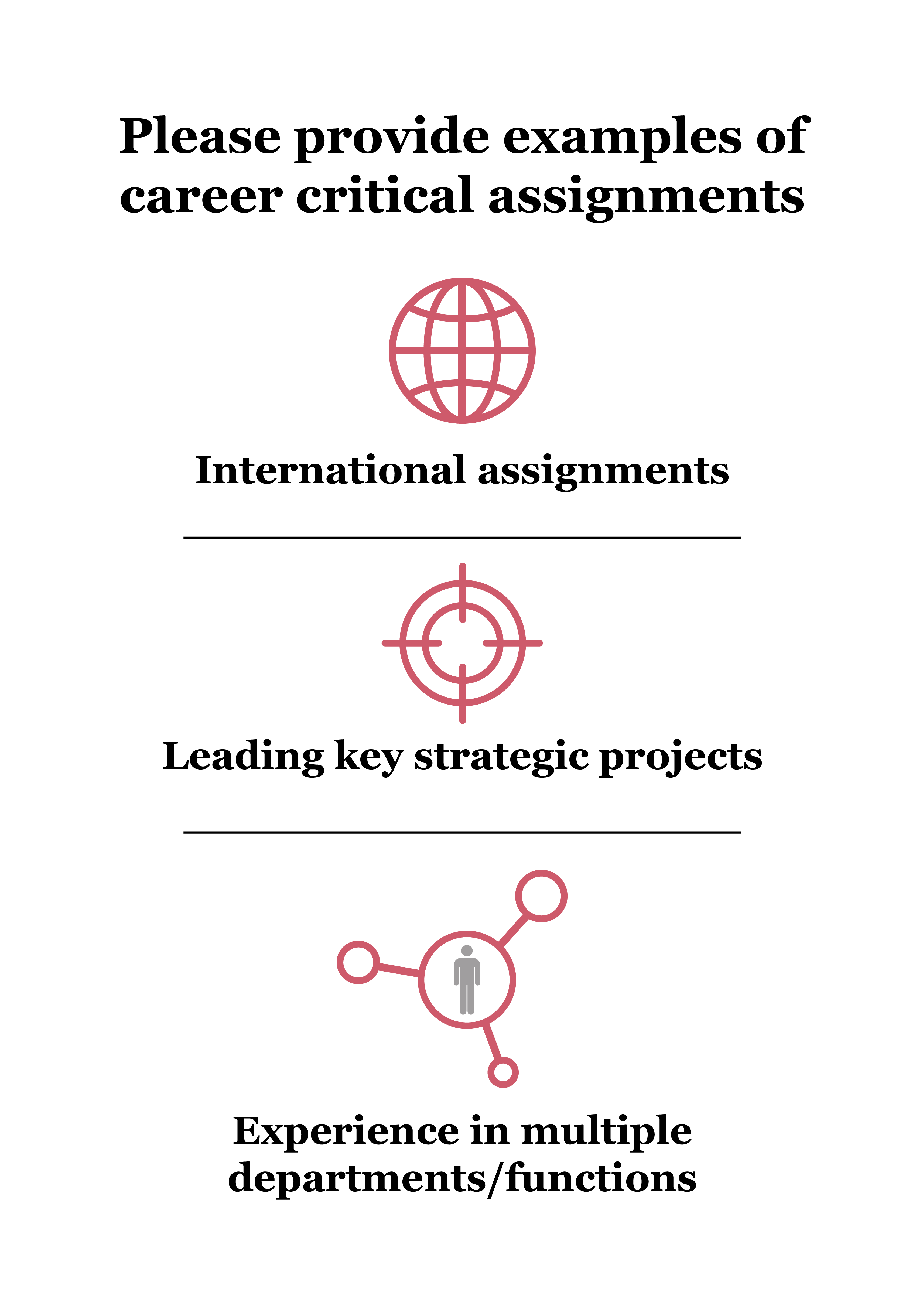 Providing career advancing opportunities to diverse talents and moving from mentorship to sponsorship
Add your 
message here
Does your organization have in place processes to ensure women and men have equal access to career-critical assignments? Percent %
Add your data here
Company name
 
Career-critical assignments
XXX
XXX
XXX
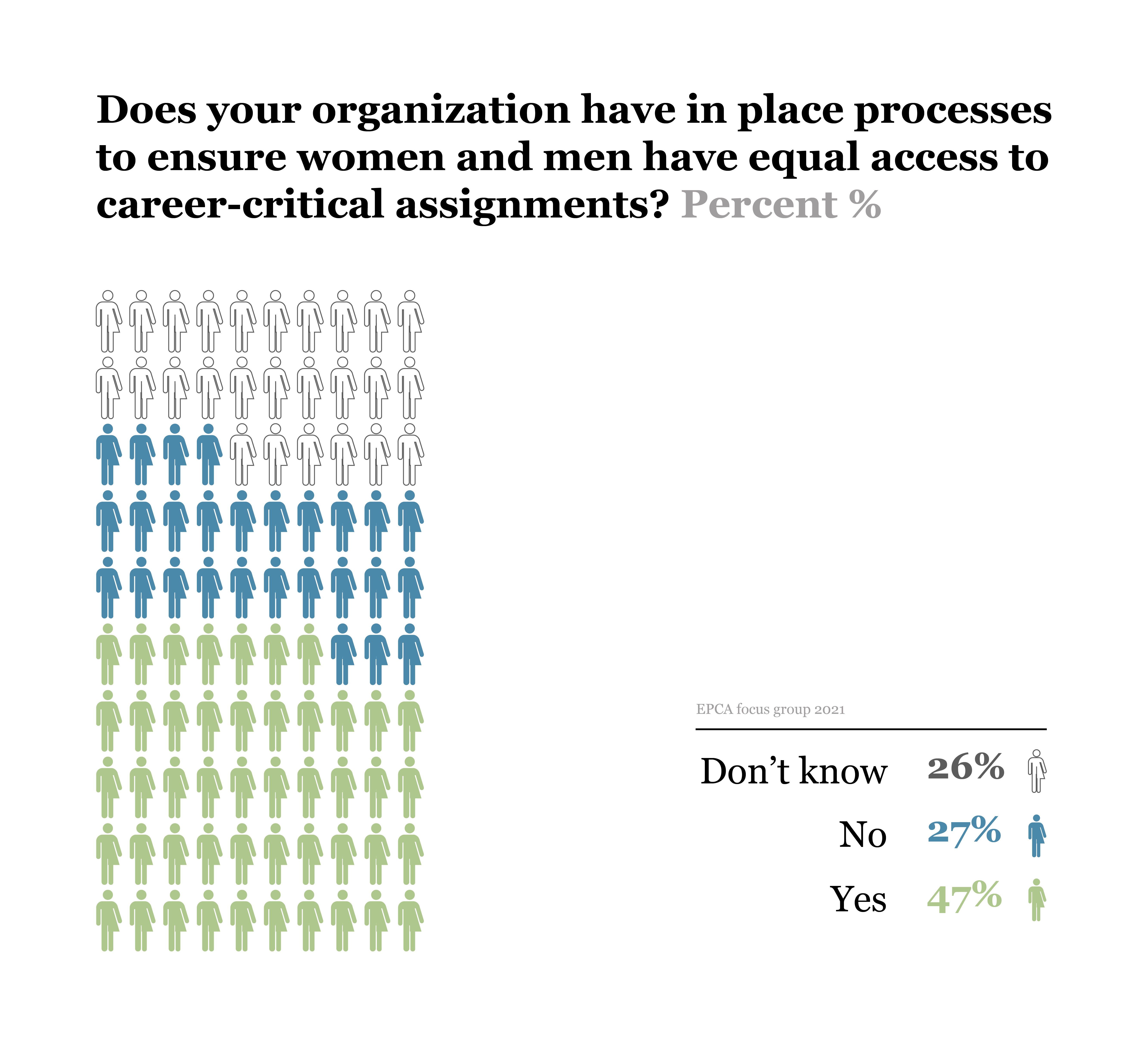 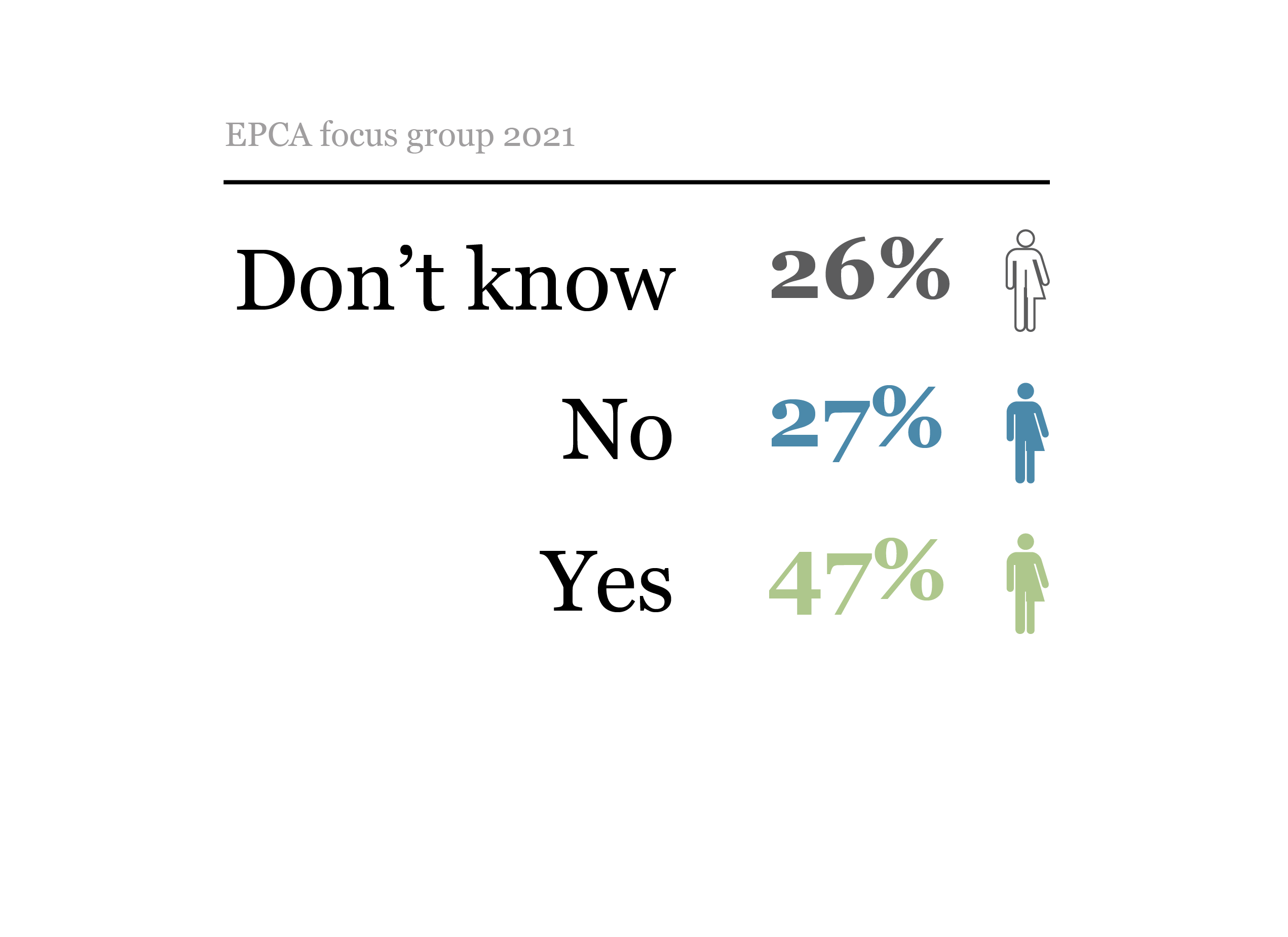 Providing career advancing opportunities to diverse talents and moving from mentorship to sponsorship
Add your 
message here
What types of gender specific talent development activities does your organization offer for women? Percent of companies with activities being current practice
Add your data here
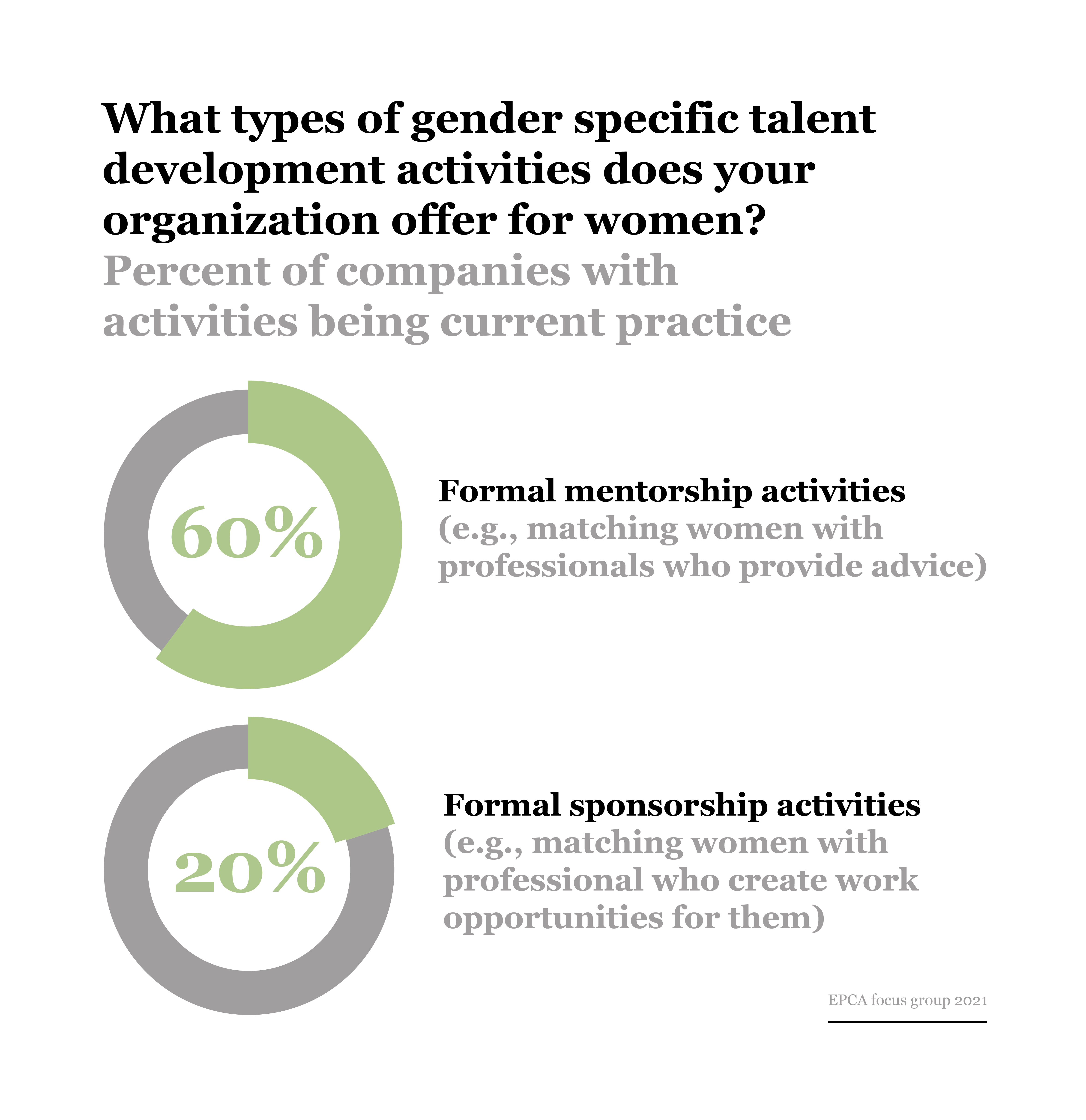 Company name
 
Development activities
XXX
XXX
XXX
Flexible work is offered by most companies – improvement in less traditional options is possible
Add your 
message here
Company name	           XXXX
XX
XX
Choose your option
XX
XX
In progress
XX
NO
XX
YES
XX
Great progress to track and measure gender – yet room for further improvement
Add your 
message here
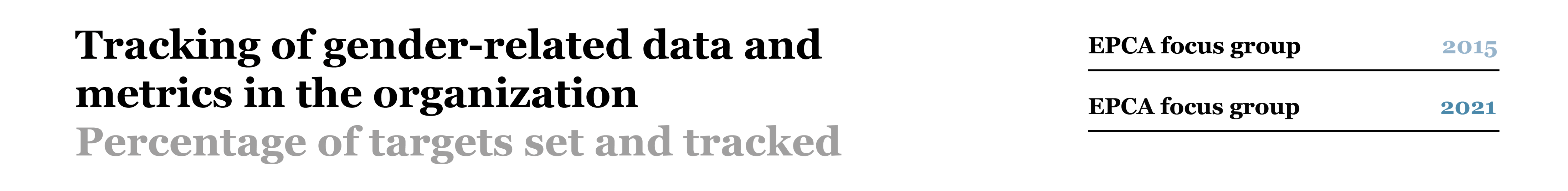 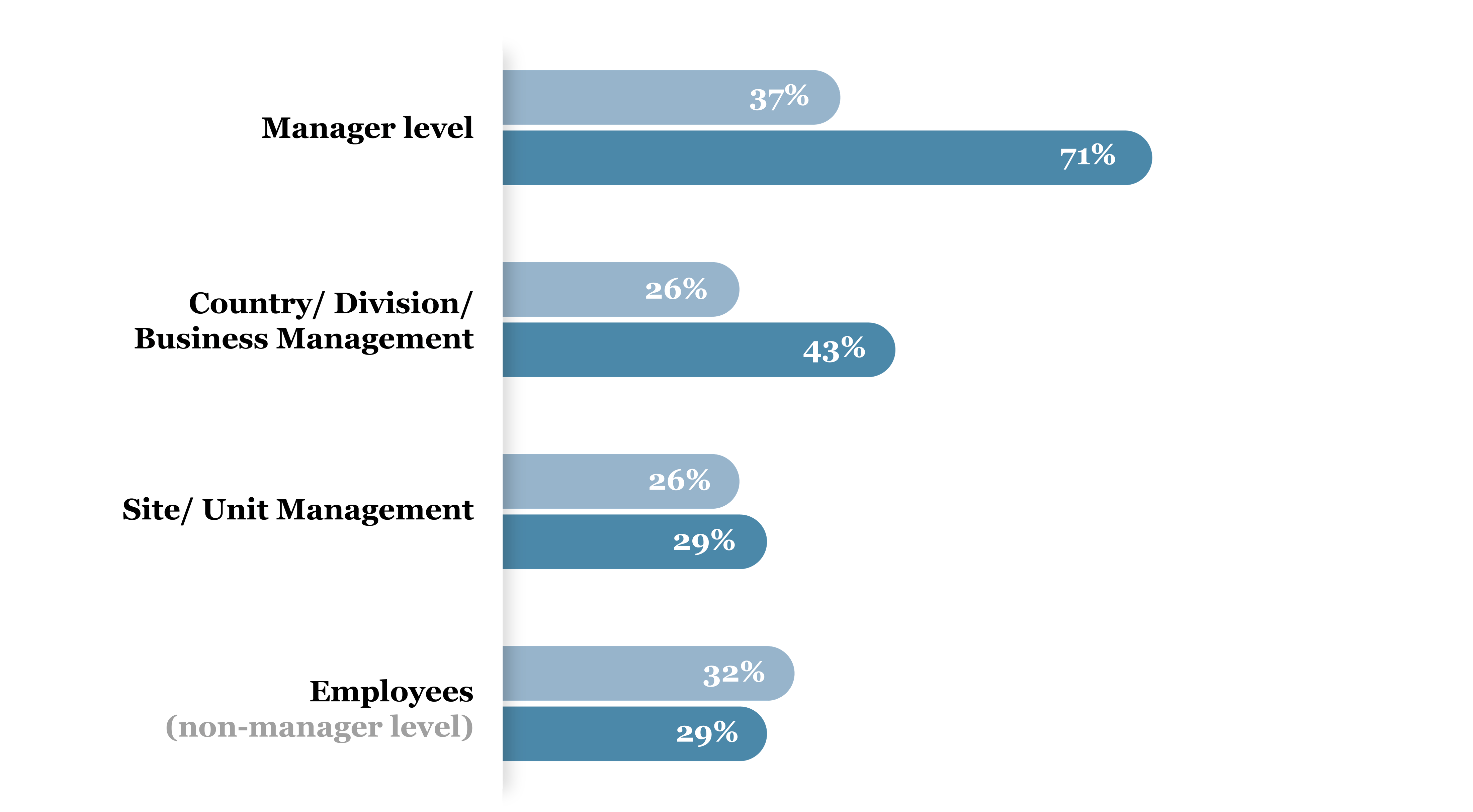 Company name	              XXXX
Choose your option
YES
NO
In progress
In progress
Great progress to track and measure gender – yet room for further improvement
Add your 
message here
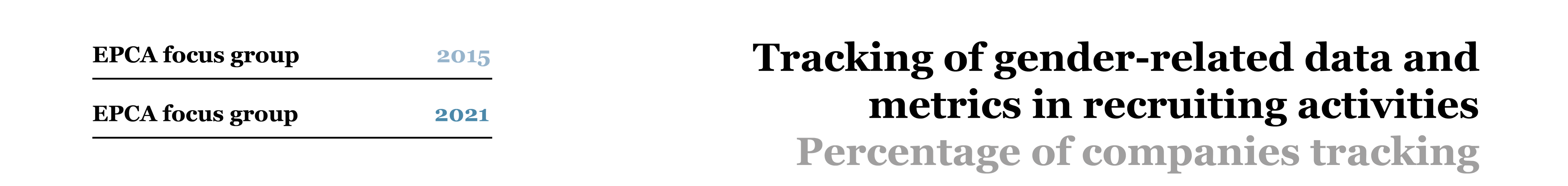 Company name	                XXXX
Choose your option
YES
NO
In progress
In progress
In progress
In 2021, female attrition rate was similar to overall attrition rate in chemical companies surveyed
Add your 
message here
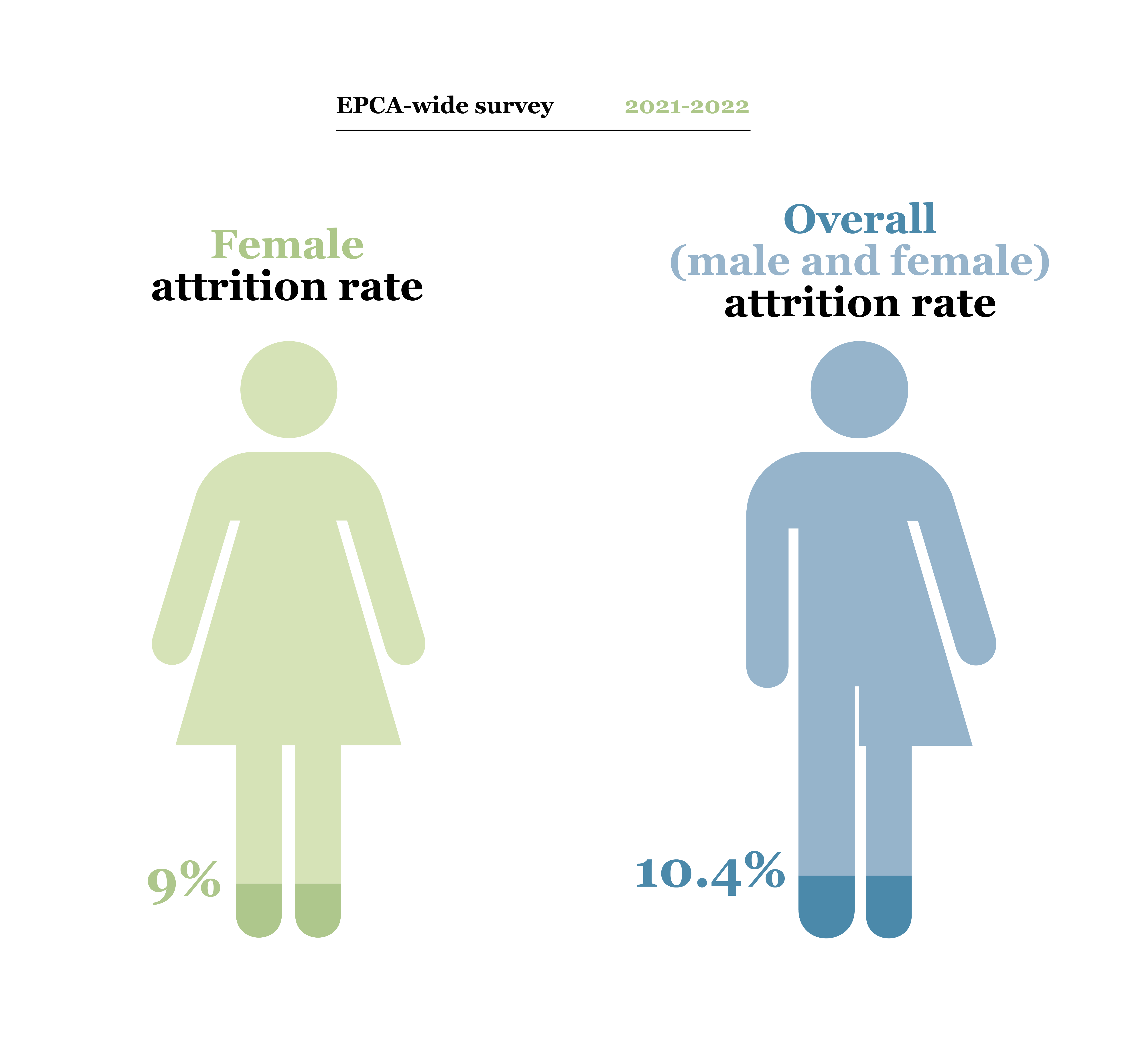 Company name	                      XXXX
Add your data here
Add your data here
XX%
XX%